農業水情資訊
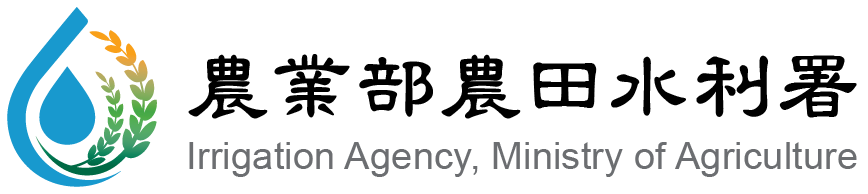 113年4月13日
壹、全國各縣市降雨量與去年比較
年差異百分比(113-112)/112
去年累積降雨量
(111/11/1~112/4/12)
今年累積降雨量
(112/11/1~113/4/12)
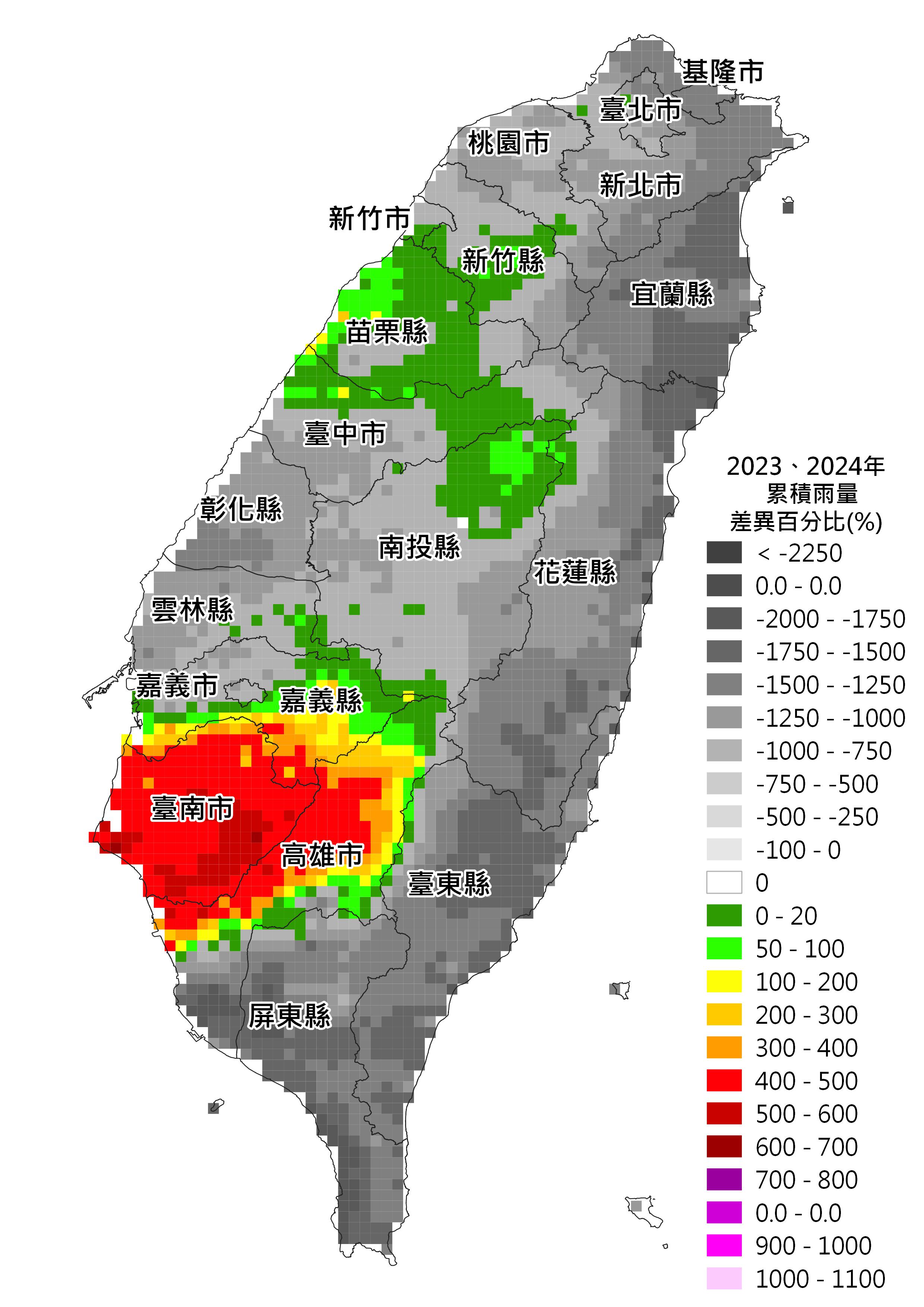 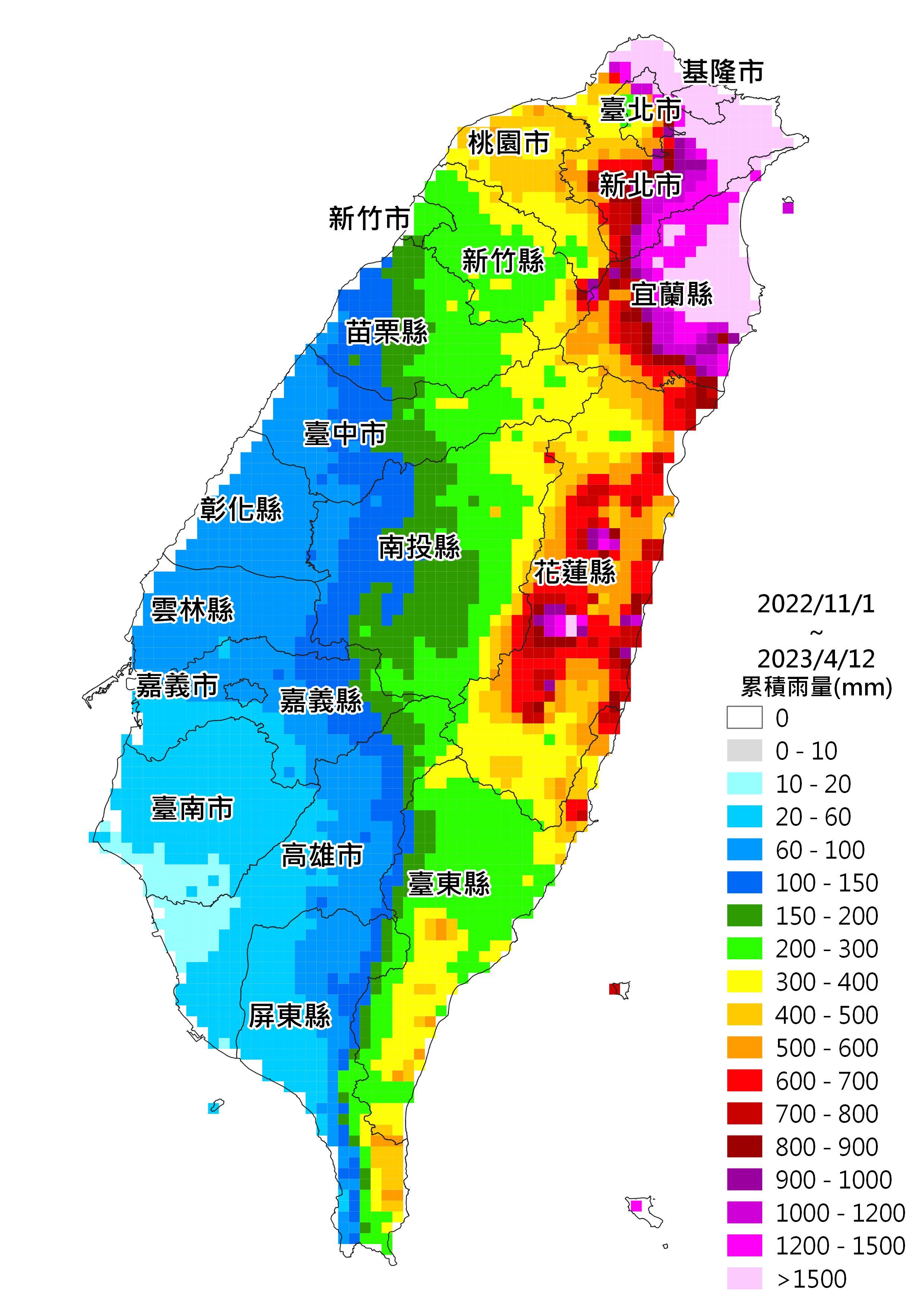 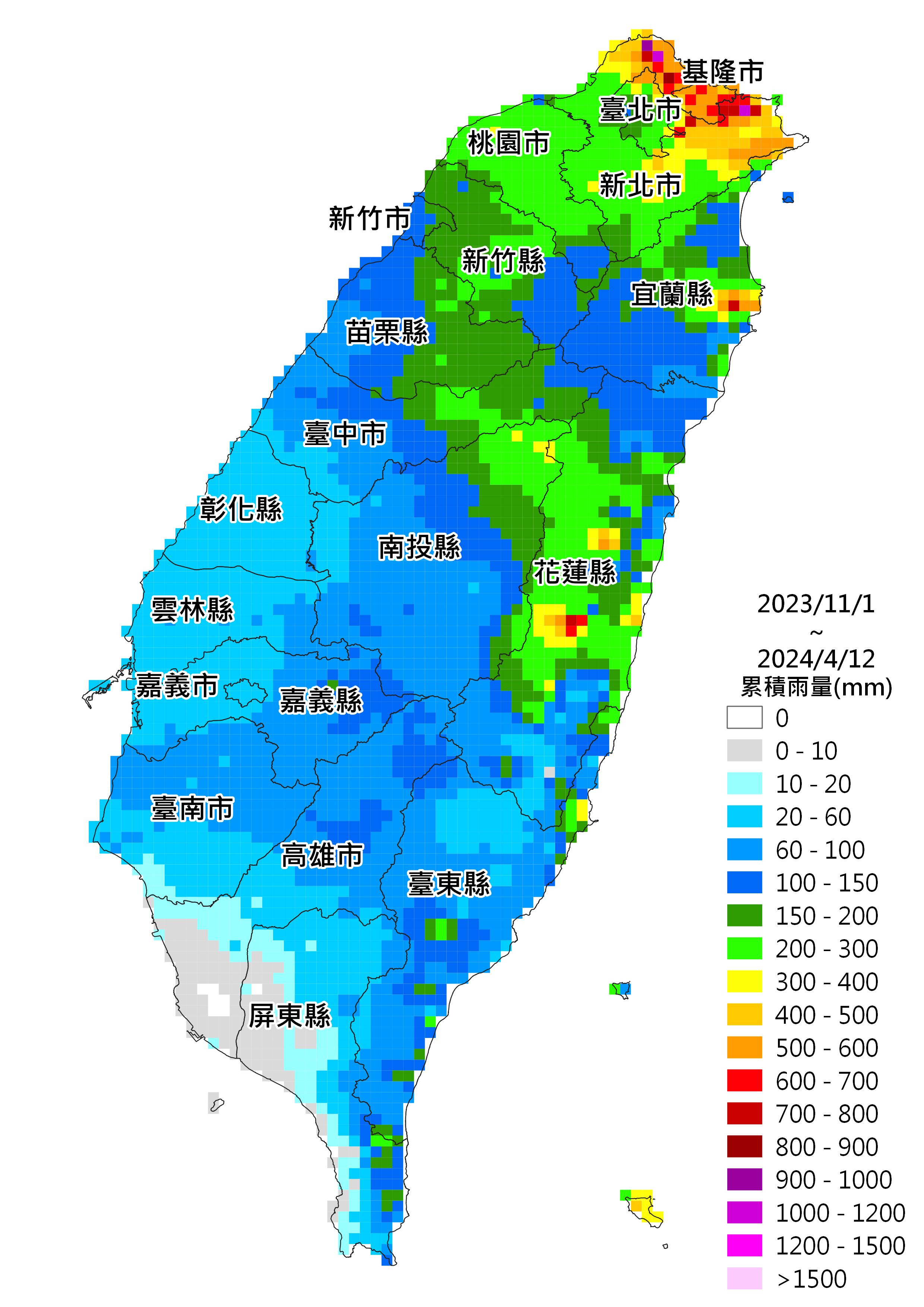 累積雨量
差異百分比(%)
累積降雨量(mm)
累積降雨量(mm)
資料來源：中央氣象署-氣候觀測雨量網格資料
1
壹、全國各縣市降雨量與去年比較
單位：mm
資料來源：中央氣象署-氣候觀測站、氣候觀測雨量網格資料
2
貳、目前全國農業水情概要
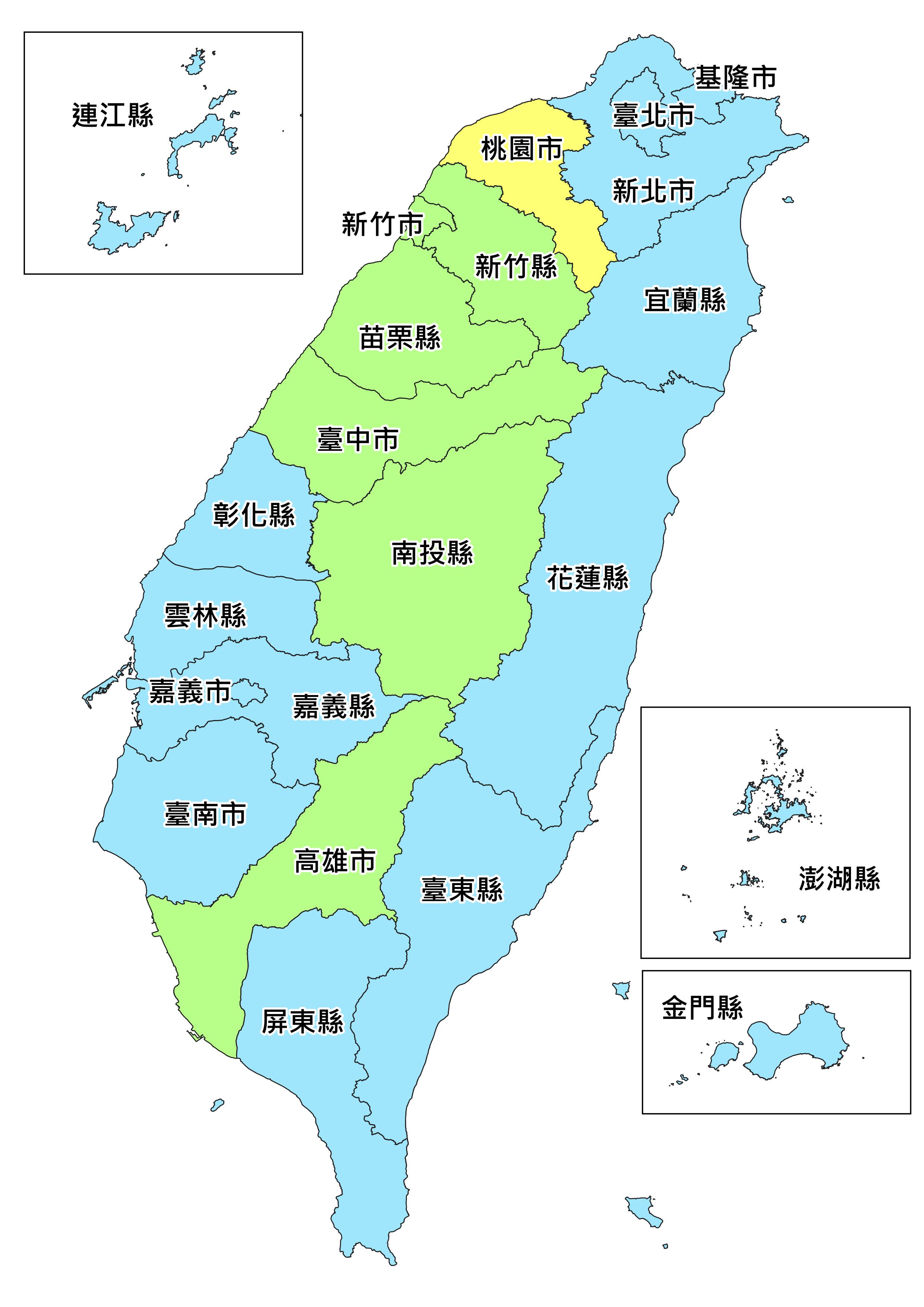 農業水情良好平穩
   推估可順利完成灌溉
宜蘭、臺北、新北、基隆、彰化、雲林、嘉義、臺南、屏東、花蓮、臺東、澎湖、金門、連江
農業水情審慎調控 
   審慎因應，視水情滾動檢討
   實施相關防旱措施
農業水情吃緊應變
   已成立應變小組
   實施抗旱因應措施
桃園
新竹、 苗栗、臺中、南投、高雄
3
參、未來各地降雨趨勢
超過7天後預報變動較大、不確定性高，請留意最新預報資訊
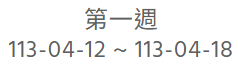 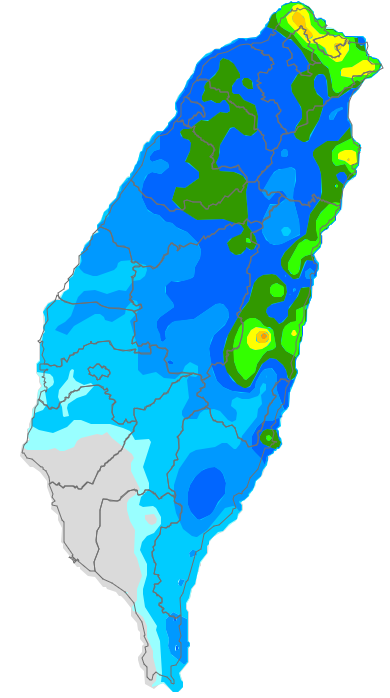 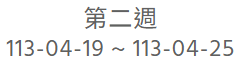 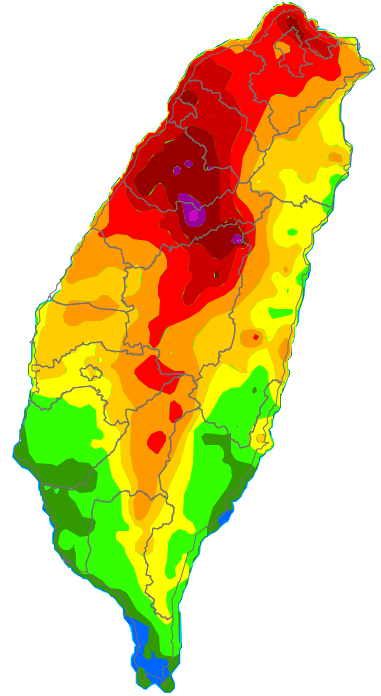 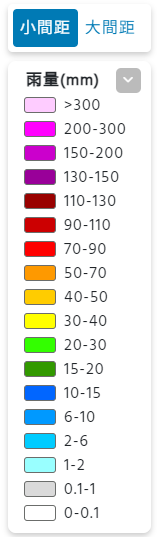 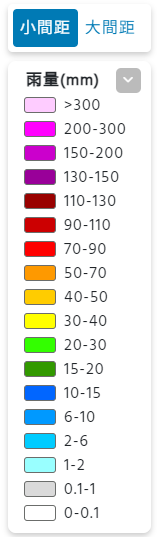 資料來源：中央氣象署-氣候觀測雨量網格資料
4